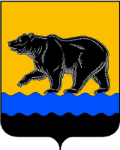 Администрации города Нефтеюганска
Департамента по делам администрации
ОТЧЕТ ОТДЕЛА ПО РАБОТЕ С ОБРАЩЕНИЯМИ ГРАЖДАН 
ЗА ПЕРИОД С 01.01.2025 по 31.03.2025
За отчетный период с  01.01.2025 по 31.03.2025 в отдел по работе с обращениями граждан поступило:
-369 письменных обращений, 
-в системе «Инцидент менеджмент» 1336 обращений,
-в системе платформы обратной связи (ПОС) 399 обращений.
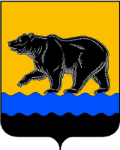 Департамента по делам администрации
Администрации города Нефтеюганска
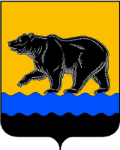 Администрации города Нефтеюганска
Департамента по делам администрации
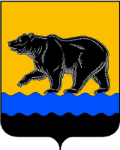 Администрации города Нефтеюганска
Департамента по делам администрации
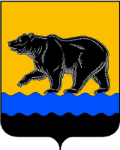 Администрации города Нефтеюганска
Справка по проблемным вопросам
Нефтеюганск  с 01.01.2025 по 31.03.2025
( 1038 обращений)
Департамента по делам администрации